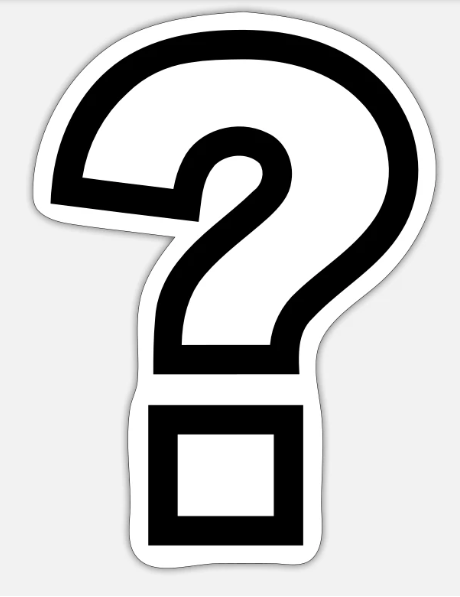 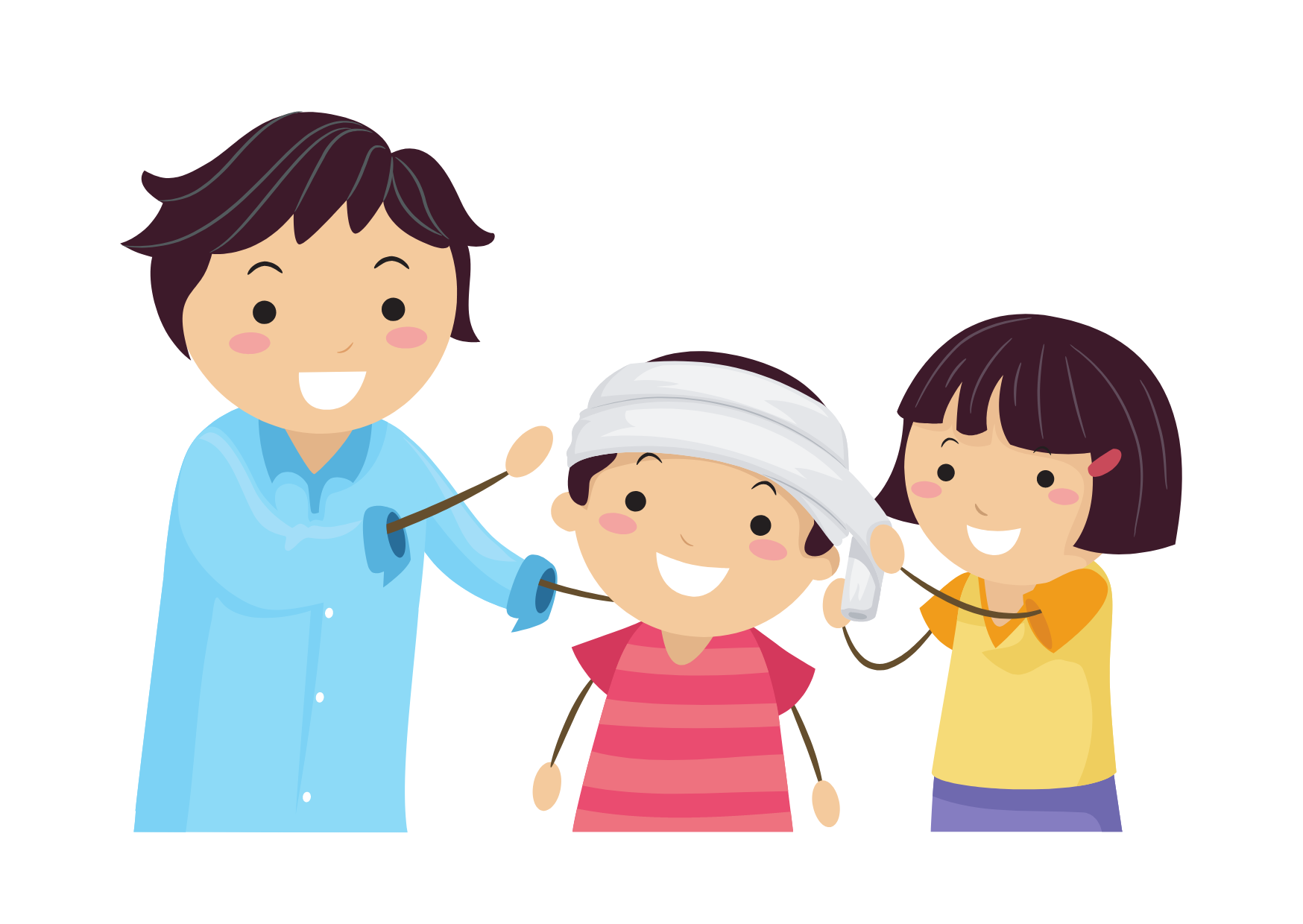 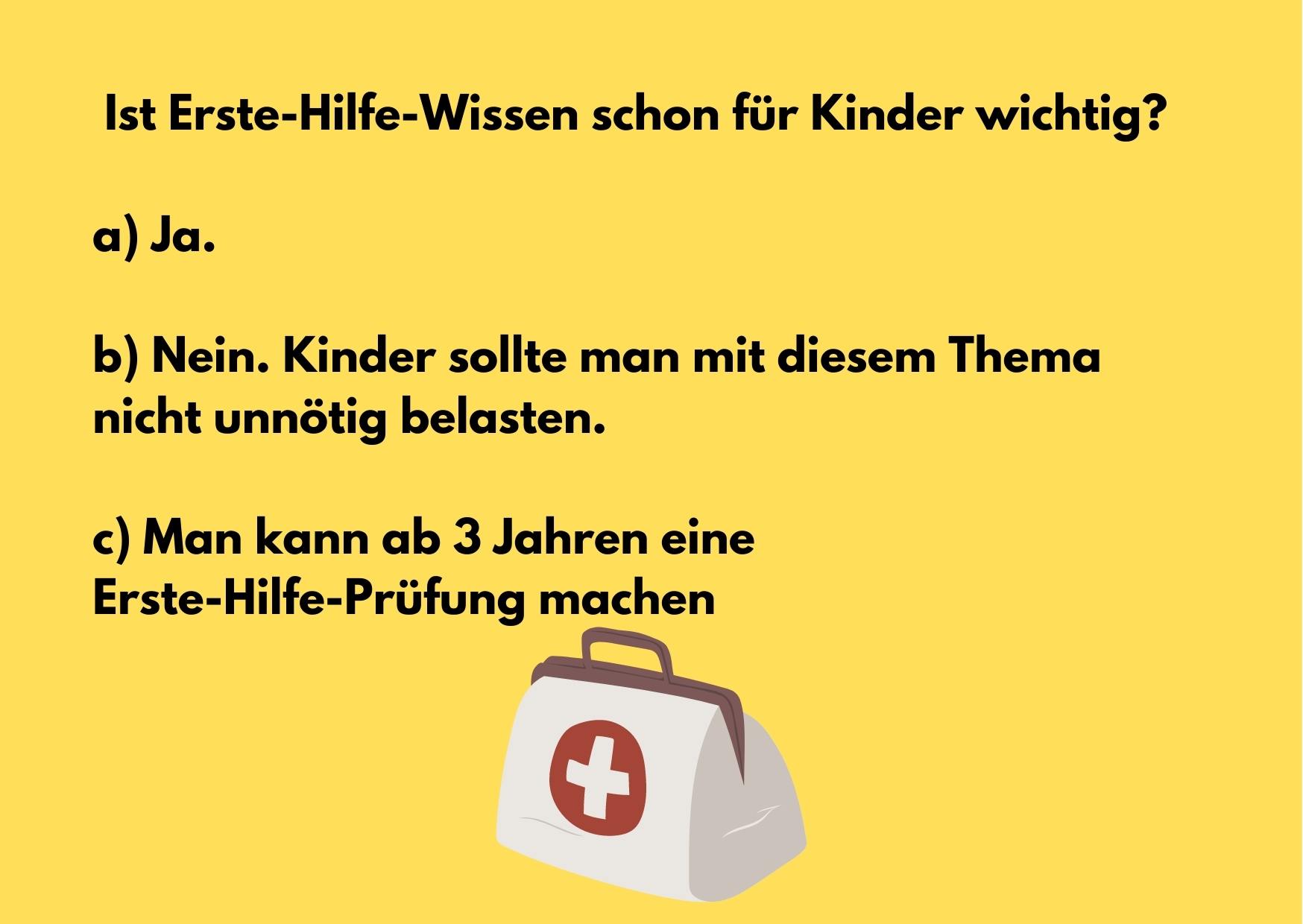 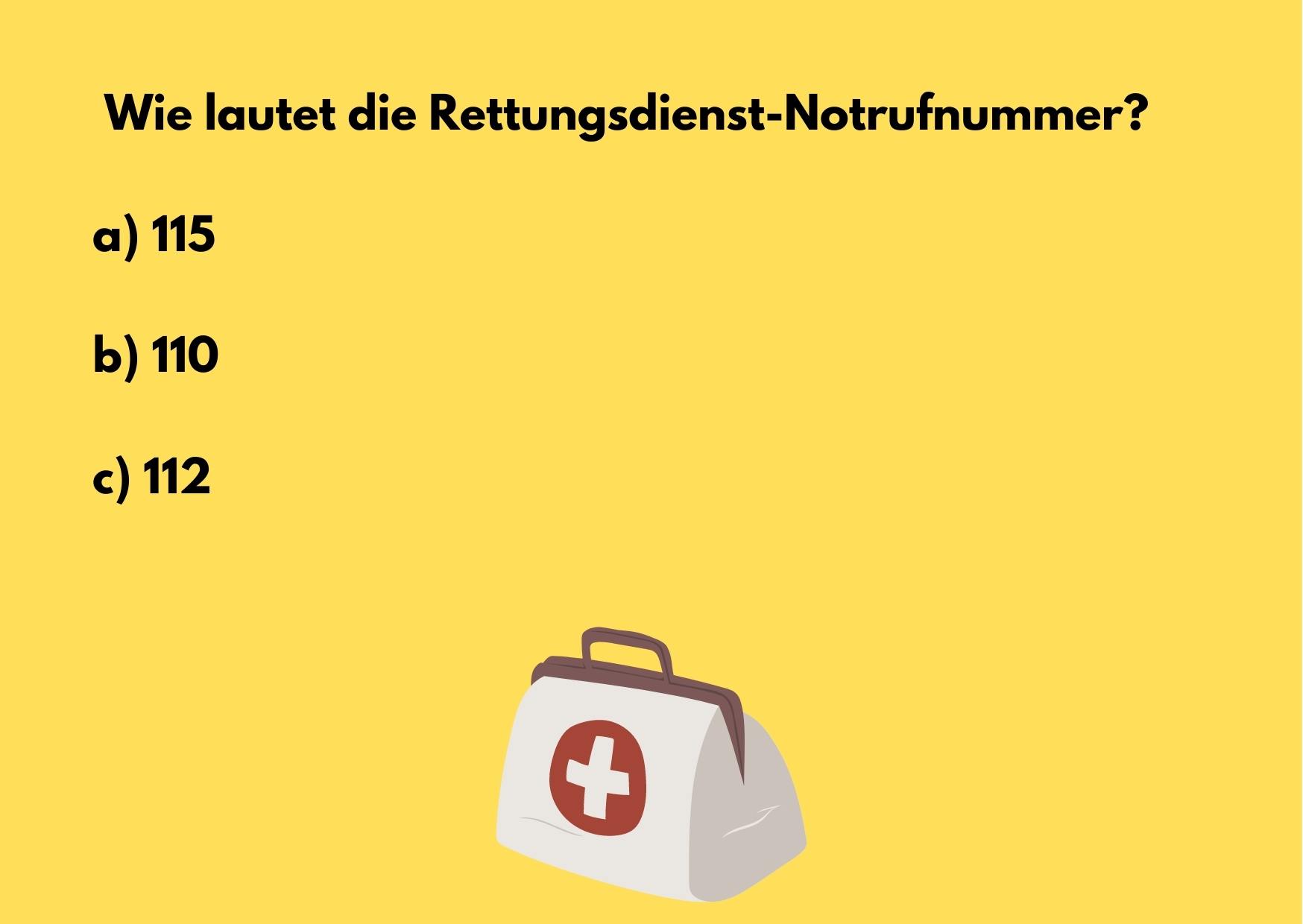 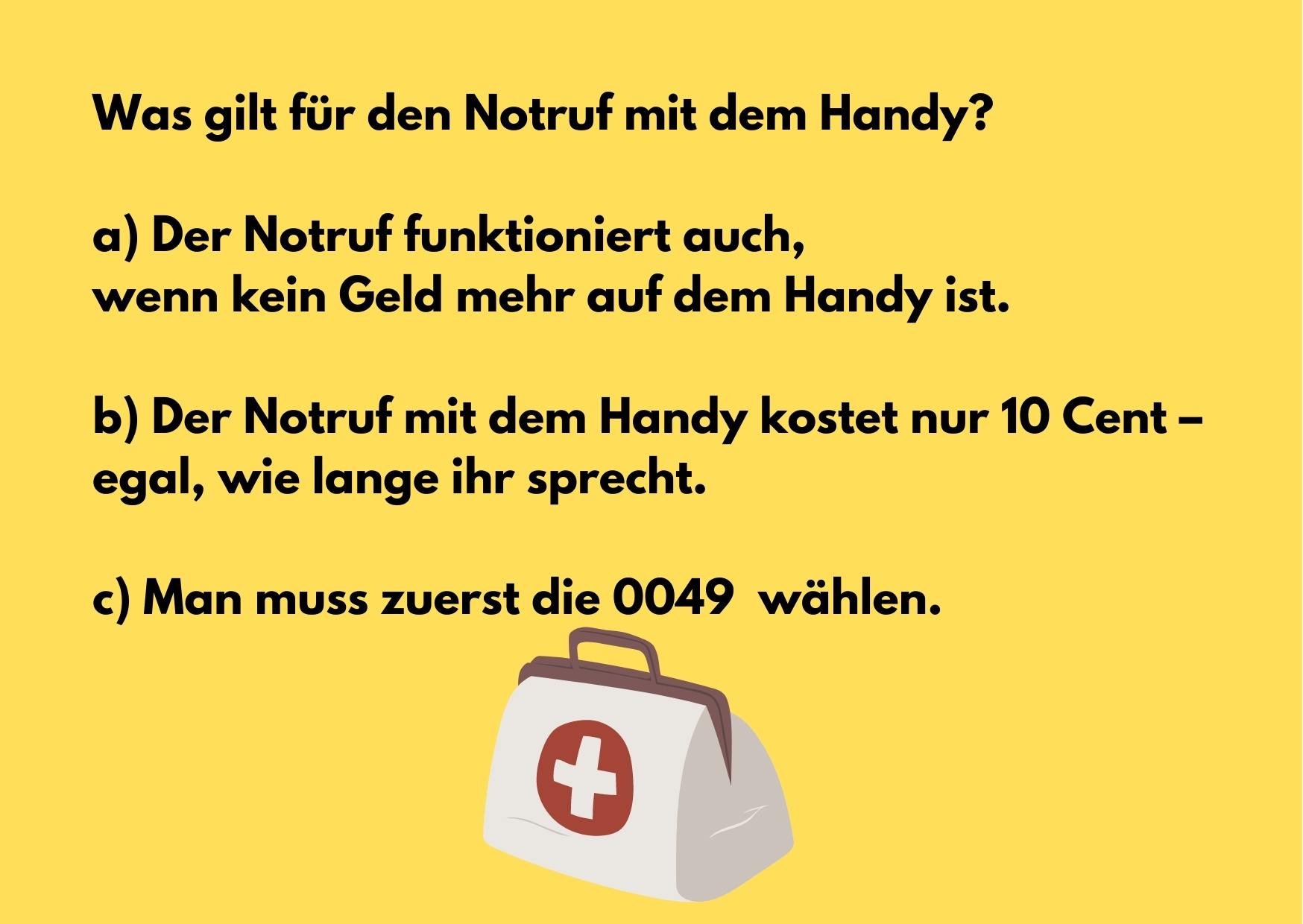 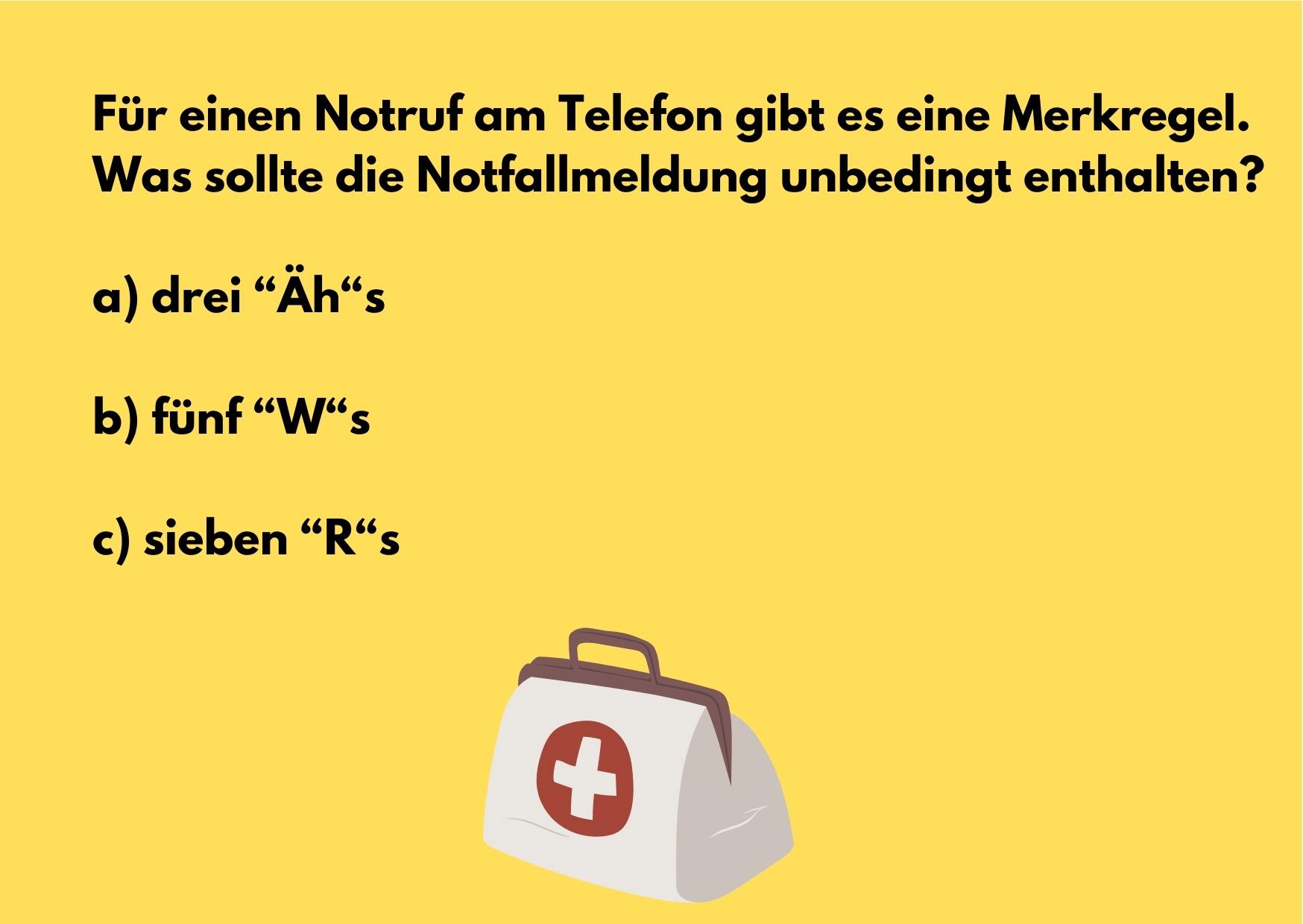 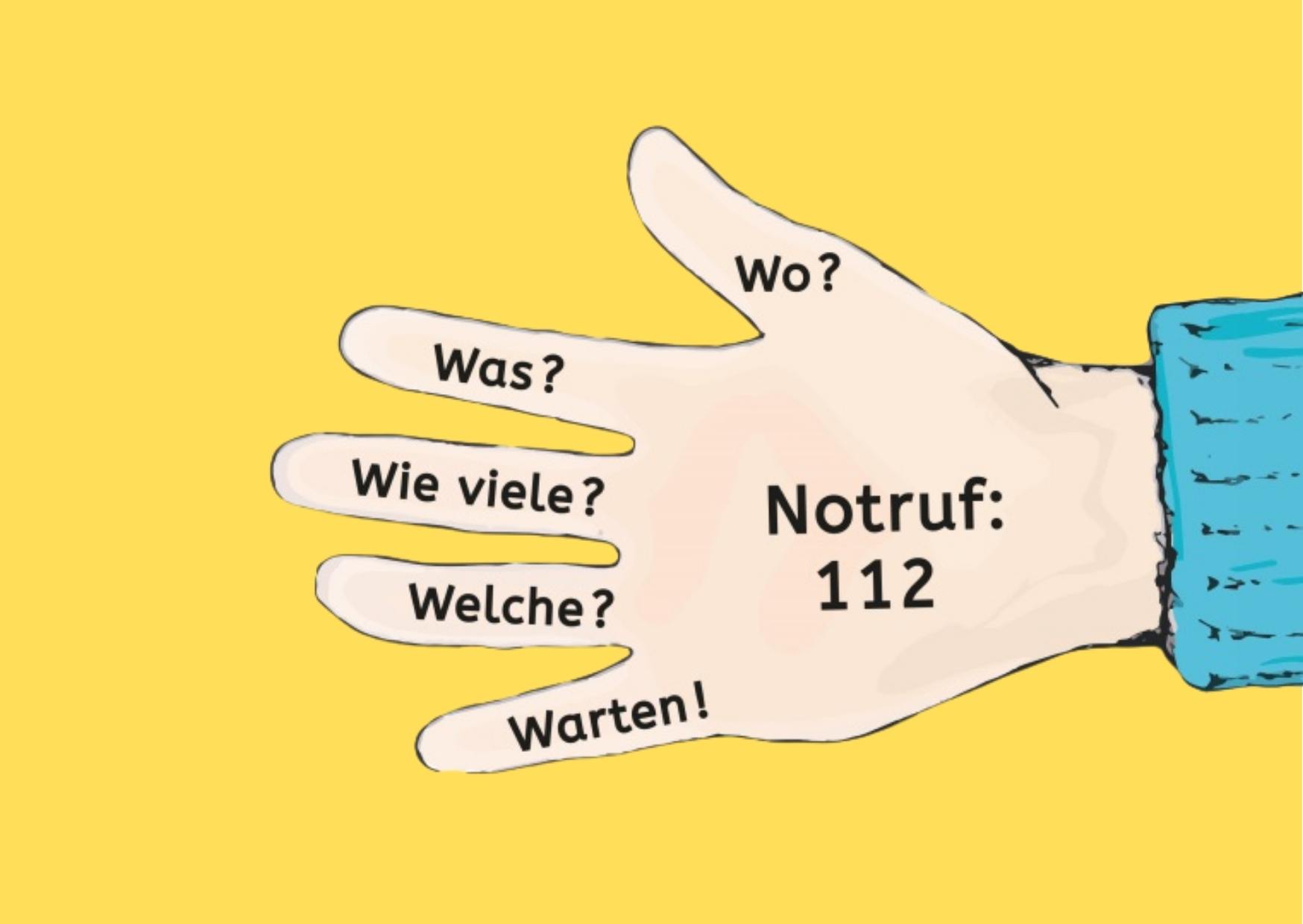 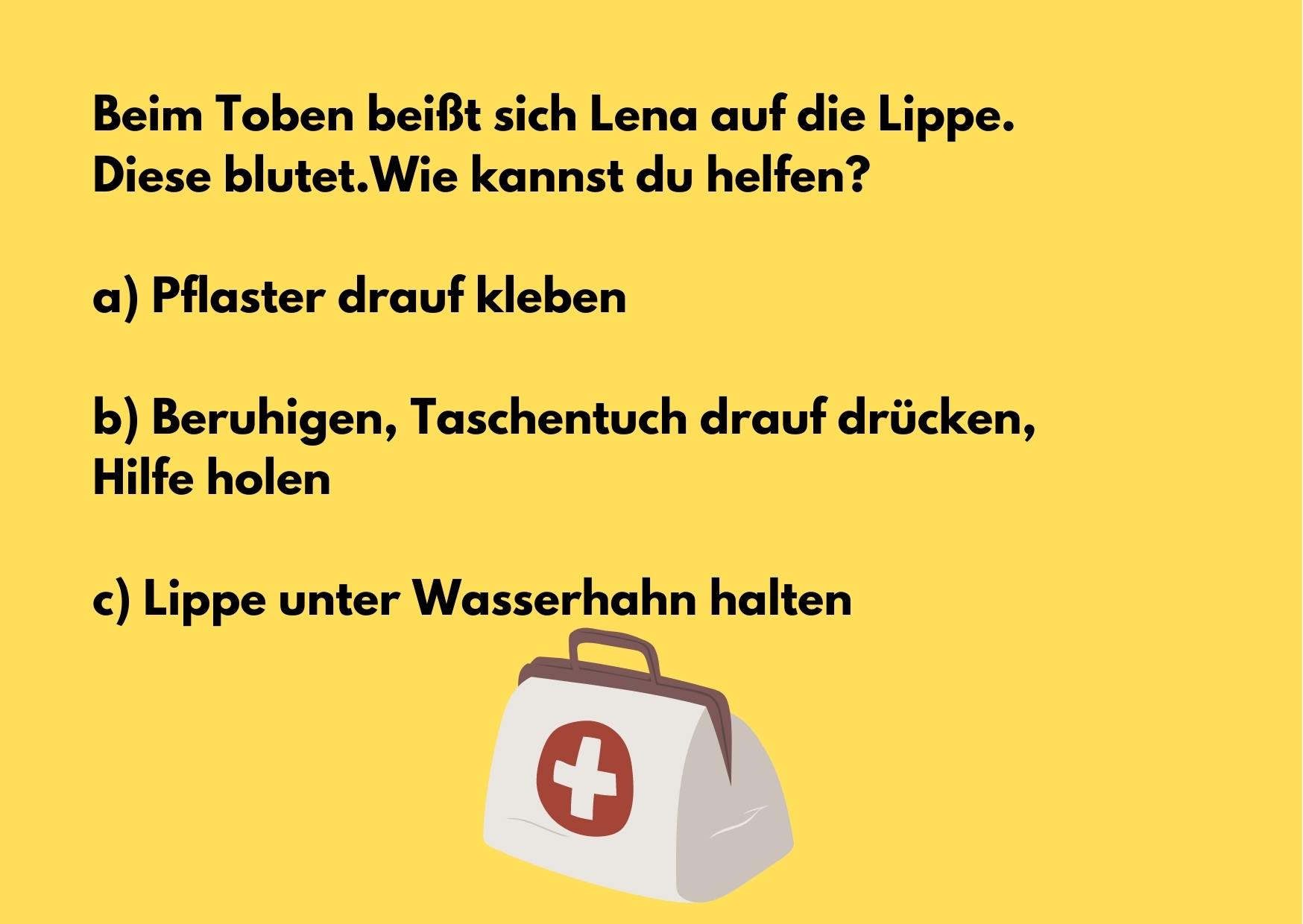 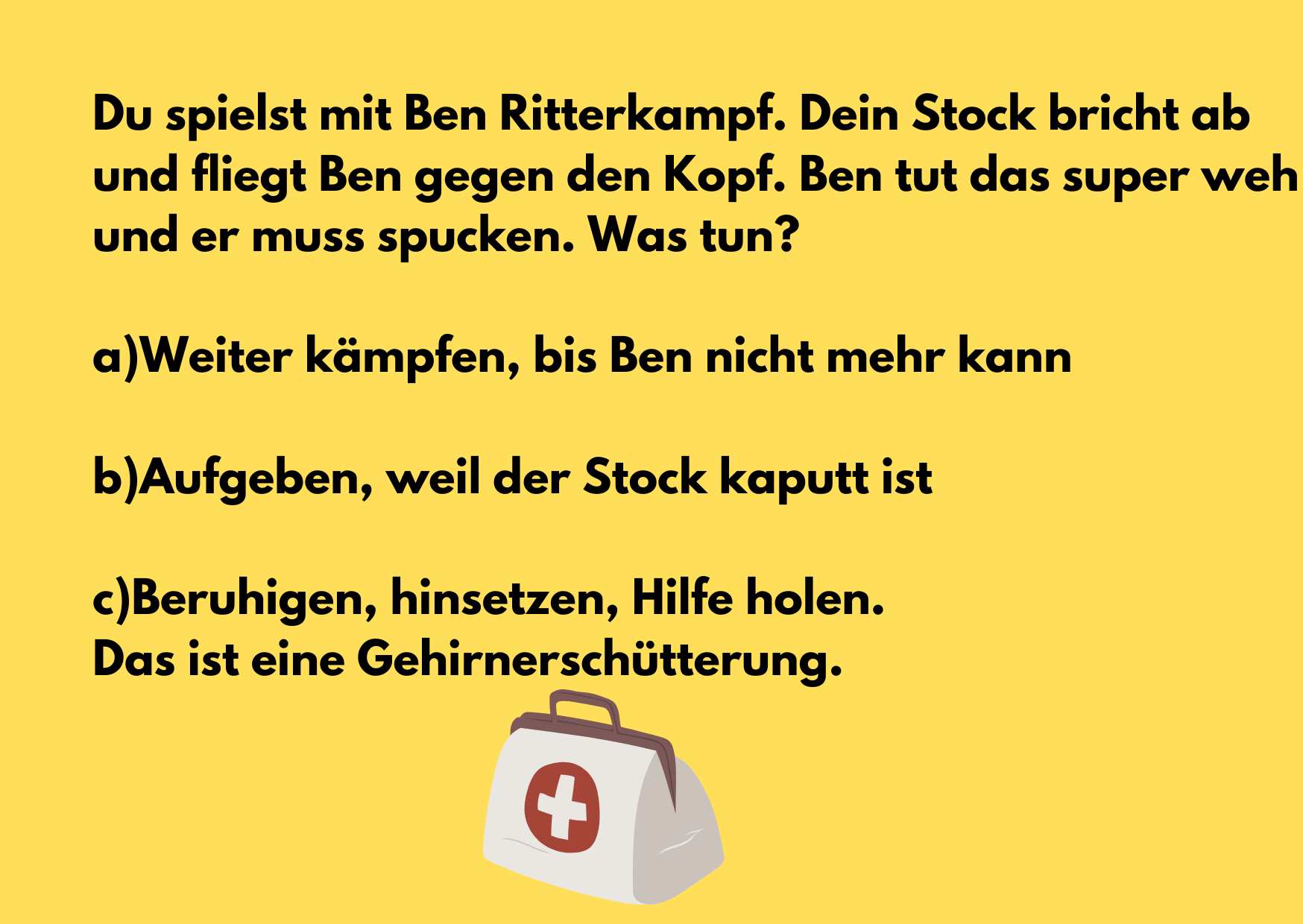 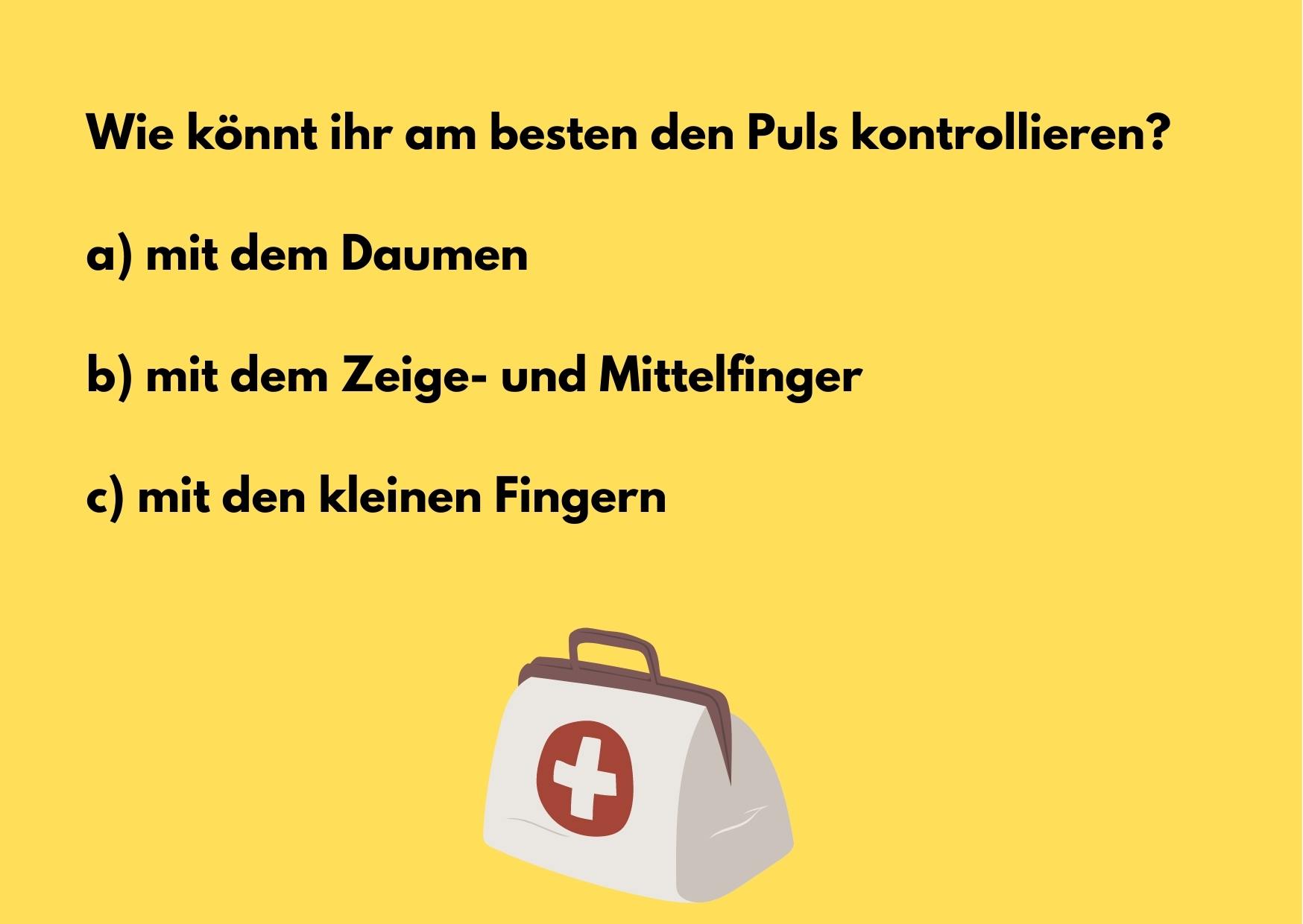 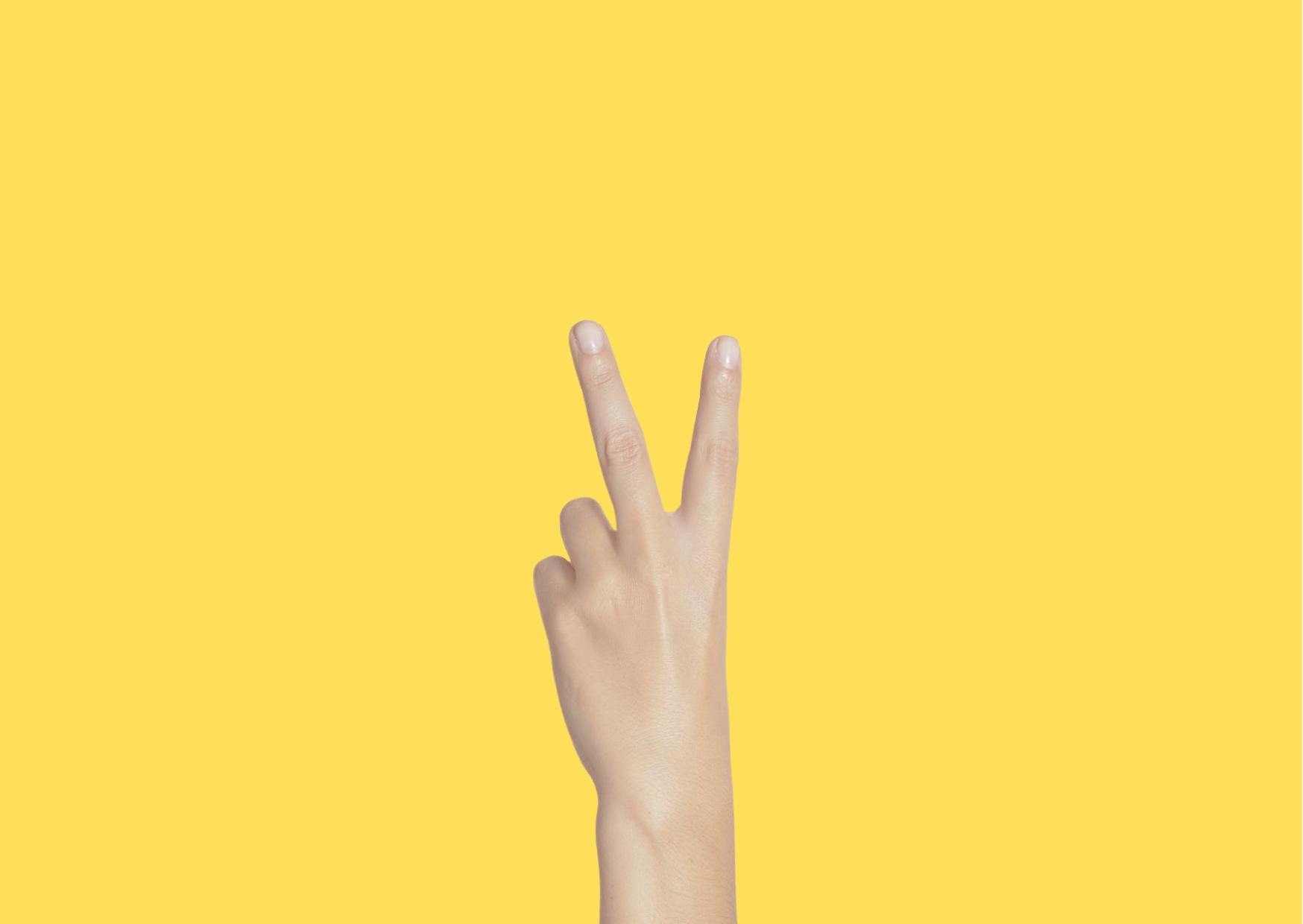 Lösungen
Erste Hilfe ist auf jeden Fall schon für Kinder wichtig

Die Rettungs-Notrufnummer ist 112

Man kann sie auch wählen, wenn man kein Guthaben mehr auf dem Handy hat

Die fünf “W“s für den Notruf: 1. Wo ist es passiert? 2. Was ist passiert? 
3. Wie viele Verletzte gibt es? 4. Welche Verletzungen liegen vor? 5. Warten auf Rückfragen!

Lena braucht beruhigende Worte, ein sauberes Taschentuch, um das Blut zu stoppen und Hilfe
                    
Ben hat vielleicht eine Gehirnerschütterung, beruhigt ihn und holt Hilfe

Zum Fühlen des Pulses am Handgelenk oder am Hals des Patienten solltet ihr die                                                                      Fingerkuppen von Zeige- und Mittelfinger benutzen.                                                                                                                          Die Schlagader des Daumens ist recht stark, sodass ihr euren eigenen Puls zu sehr fühlen würdet.